JC, DC – cont.
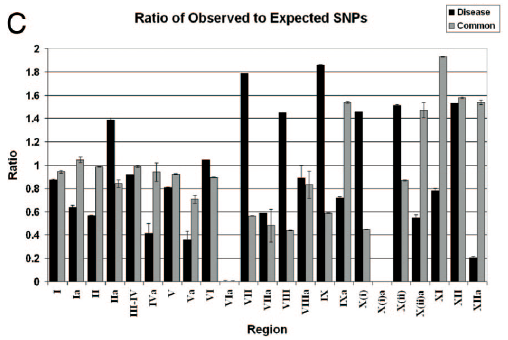